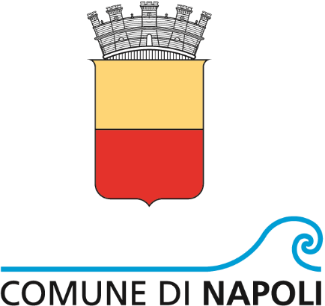 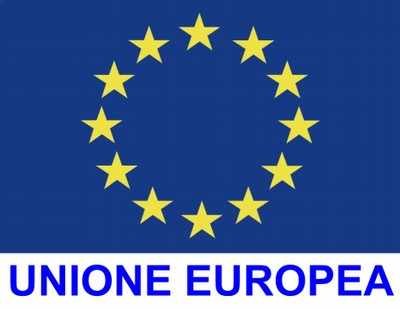 NEXT GENERATION EUNational Recovery and Resilience Plan
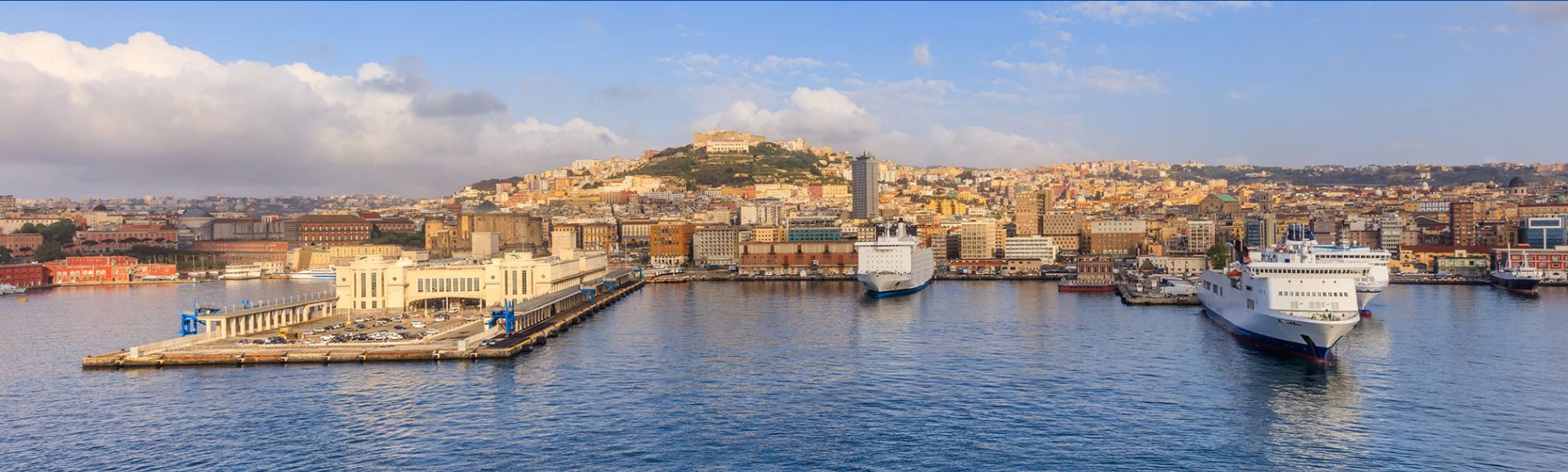 I progetti proposti dal Comune di Napoli
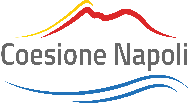 A cura della U.O.A. Attuazione delle Politiche di Coesione
www.coesionenapoli.it
Le 4 Missioni …
1.530 Milioni di Euro
2
A cura della U.O.A. Attuazione delle Politiche di Coesione
www.coesionenapoli.it
MISSIONE 1: Infrastrutture per la mobilità [753 M€]
41 Strade
68 M€
Metropolitana Linea 6
420 M€
Metropolitana Linea 1
220 M€
Sottopasso via Brin – via Ausilio
45 M€
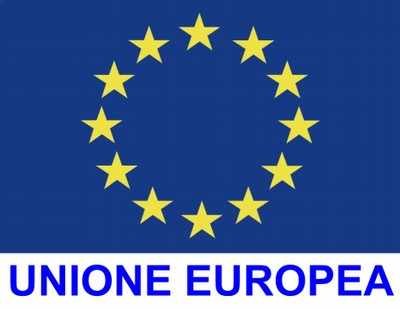 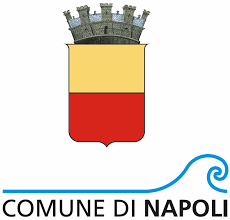 3
A cura della U.O.A. Attuazione delle Politiche di Coesione
www.coesionenapoli.it
MISSIONE 2: Equità, inclusione sociale e territoriale [630 M€]
Taverna del Ferro
65 M€
Piano E.R.P.
227 M€
Restart Scampia
63 M€
Anziani e Minori
25 M€
Centro Storico UNESCO
100 M€
Real Albergo dei Poveri
150 M€
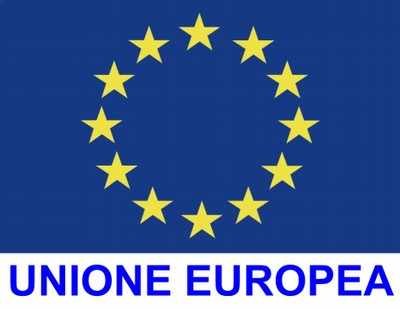 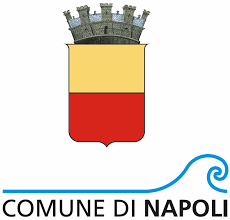 4
A cura della U.O.A. Attuazione delle Politiche di Coesione
www.coesionenapoli.it
MISSIONE 3: Rivoluzione verde e transizione ecologica [114 M€]
Sistemi Fognari
32 M€
Sicurezza del territorio
40 M€
Parco Urbano Lineare	
40 M€
Raccolta differenziata
2 M€
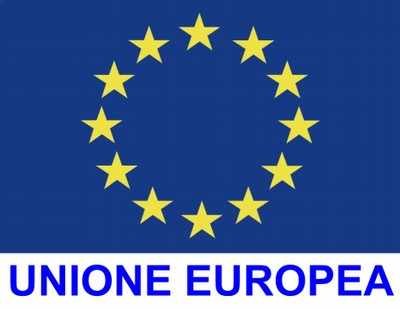 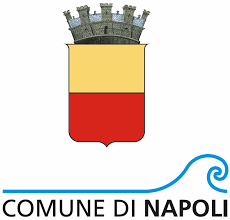 5
A cura della U.O.A. Attuazione delle Politiche di Coesione
www.coesionenapoli.it
MISSIONE 4: Digitalizzazione e Innovazione [33 M€]
Fibra ottica di proprietà	
28 M€
Servizi di connettività 	
 5 M€
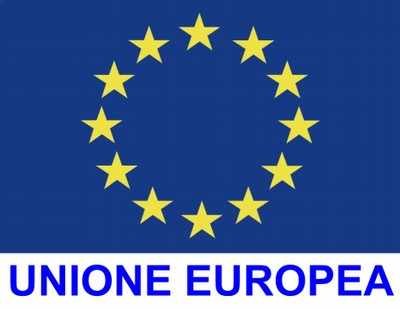 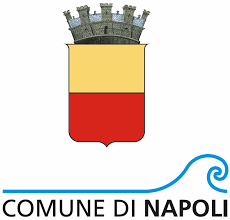 6
A cura della U.O.A. Attuazione delle Politiche di Coesione
www.coesionenapoli.it
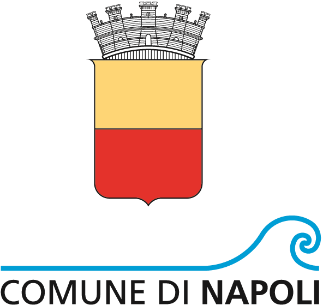 National Recovery and Resilience Plan
GRAZIE!
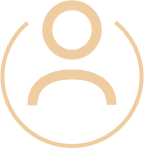 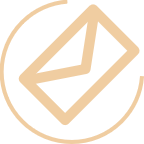 Grazie
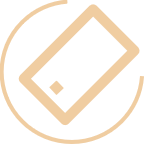 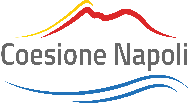 A cura della U.O.A. Attuazione delle Politiche di Coesione
www.coesionenapoli.it